Uitstoot APM, het perspectief van omwonenden
Gemengde gevoelens over deze bijeenkomstNieuwe grenswaardes per 1-1-2016; verbouwing APM 2022
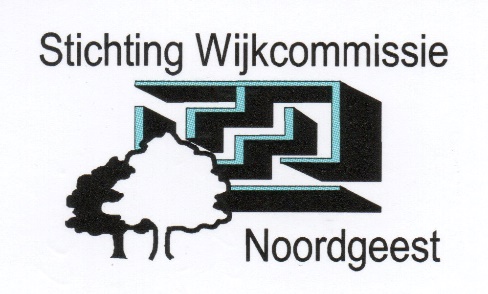 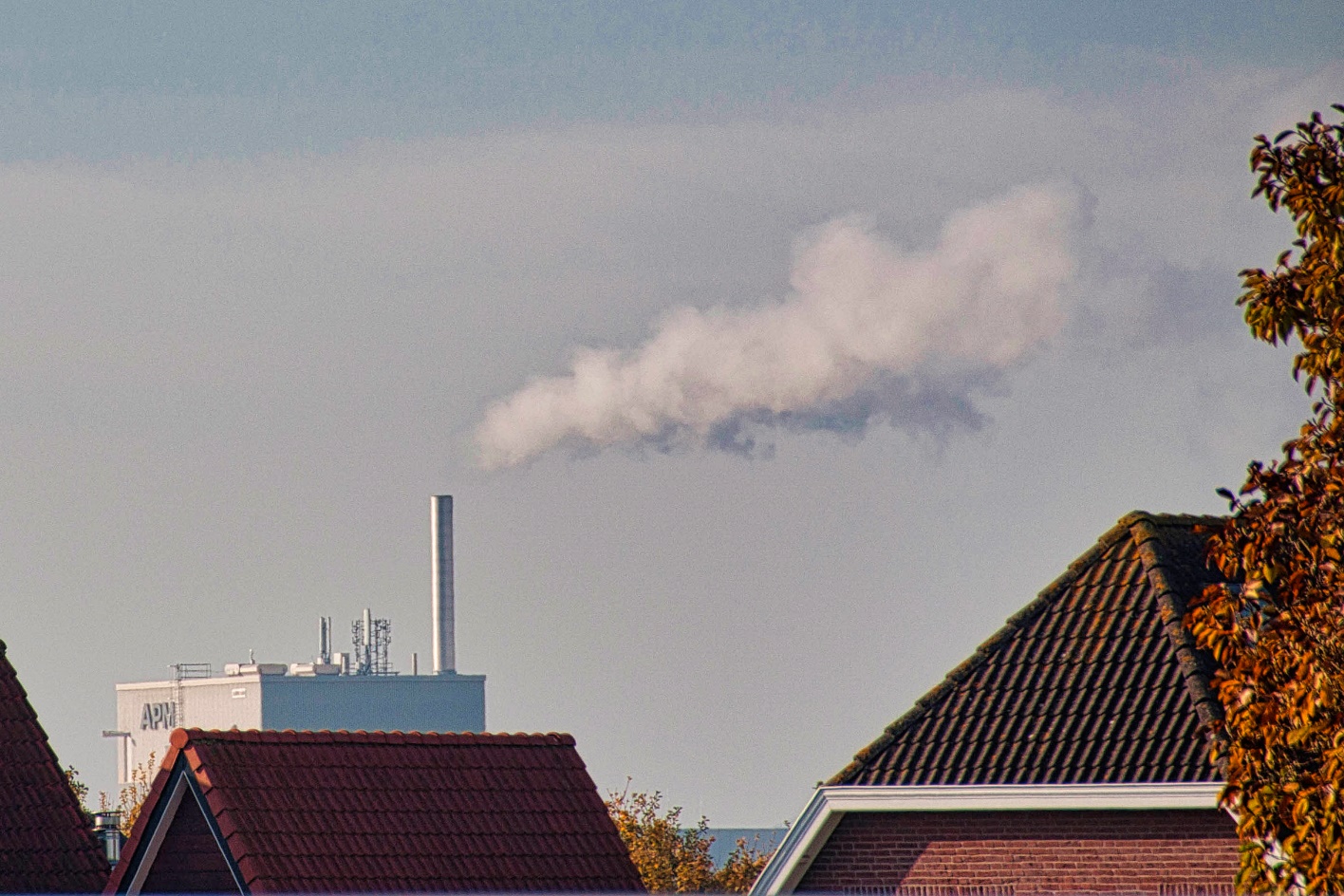 Toename bezorgdheid over zeer zorgwekkende stoffen sedert febr. ‘21
Problemen met de uitstoot van de APM,                             een gevolg van de recirculatie van oud asfalt.
Uitstoot aan de schoorsteen:Benzeen bij her herhaling ruim twee keer over de kop.PAK’s bij de laatste meting 36 keer over de kop. Benzeen en PAK’s behoren tot de Zeer Zorgwekkende Stoffen.De overheid heeft bepaald dat deze stoffen aan de schoorsteen moetenminderen naar nul.
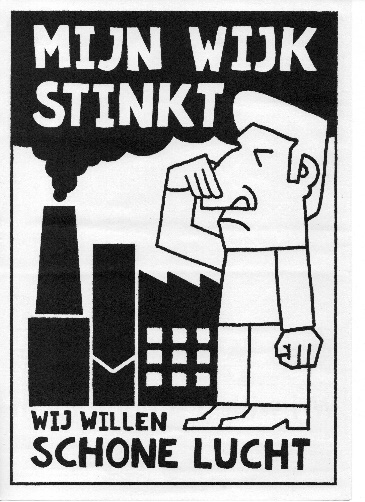 Geurklachten worden al vrij lang gemeld.Stank tast de kwaliteit van leven aan in een wijk;Stank leidt tot stress-gerelateerde klachten en lichamelijke klachten.Klachten over stank zijn ongelijk verdeeld over de wijk. Mogelijke veroorzakers: VOS en naftaleen.
Overzichtelijk probleem
Wettelijke normen, opgenomen in het activiteitenbesluit 
 De bedoeling van de wetgever is duidelijk: voorkomen van gezondheidsschade en vermindering van de ziektelast
 Er is nagedacht over de hoogte van de grenswaardes
 Metingen aan de schoorsteen zijn goed te herleiden tot het productieproces van het bedrijf
 Het gebrek aan bereidheid deze normen serieus te nemen is nog steeds het kernprobleem.
Evaluatie handhaving gemeente/OMWB
Positieve punten:Vroegtijdig begonnen met handhaven op benzeenGewonnen rechtszaak met als winst: belangrijke jurisprudentieGeurklachten werden serieus genomenCommunicatieTransparantie van het handhavingstraject
Evaluatie handhaving, vervolg
Punten van kritiek:
   Te laat begonnen met meten naar PAK’s
   Niet tijdig antwoorden op  verzoek GGD naar gegevens over PAK’s
   Vasthouden aan toelatingsregel voor oud asfalt de zgn. BRL 9320
    Te lage dwangsommen
     Te laat handhaven op tijdig indienen minimalisatierapportage
Wensen over hoe nu verder
Duidelijkheid over het meetprogramma na installatievan de filters bij de APM
Handhaven op minimalisatieverplichting
Interne evaluatie bij gemeente en OMWB overhet handhavingstraject
Wens naar de concernleiding van AsfaltNu:jaarlijks mededelingen doen over het minimalisatieprogrammaop de diverse locaties en wel op de website en in het jaarverslag.